«Моя математика» 1 класс
Урок 72
Тема урока: «Уравнение»
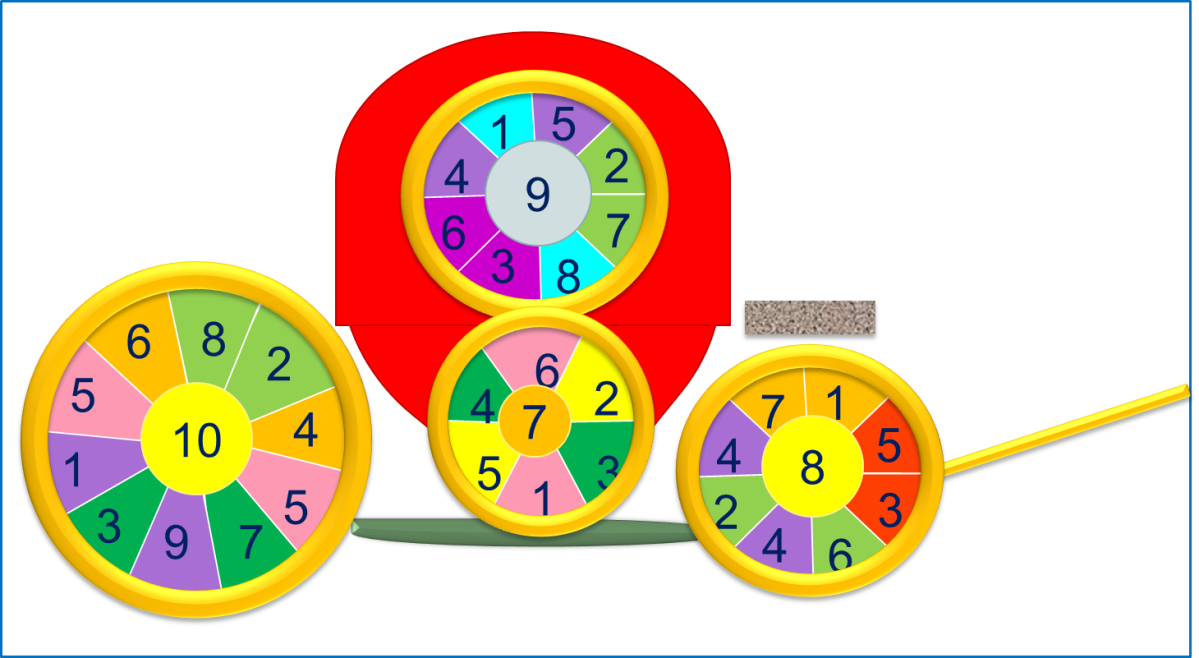 Автор презентации
Татузова Анна Васильевна
http://avtatuzova.ru
учитель 
начальных классов 
г. Москва
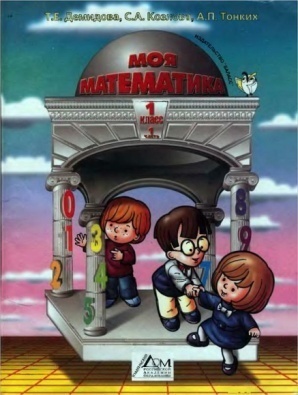 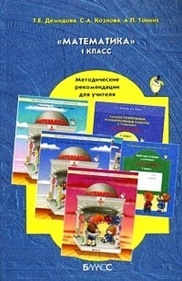 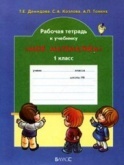 Советы учителю.
Презентация к уроку составлена на основе заданий, расположенных в учебнике. Рекомендую открыть учебник на странице с данным уроком, прочитать задания и просмотреть их в данной презентации в режиме демонстрации.
Внимание!
Некоторые задания можно выполнять интерактивно. Например, продолжить ряд, сравнить или вставить пропущенные числа.  Для этого презентацию надо перевести в режим редактирования.
Урок 72. Уравнение
МАТЕМАТИКА
1. Катя и Петя придумали уравнения. Помоги им заполнить схемы и решить уравнения с объяснением и проверкой.
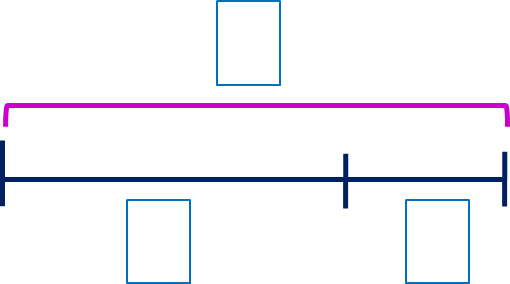 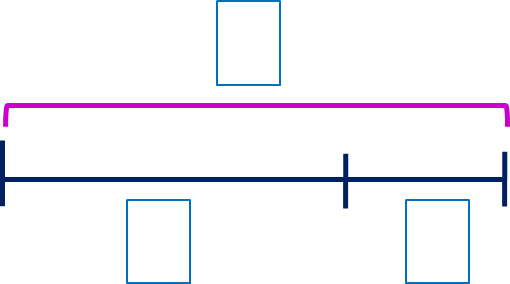 х
х + 3 = 8
3
8
9
2
у
9 – у = 2
Внимание!
Данное задание можно выполнить интерактивно. Для этого презентацию надо перевести в режим редактирования.
целое – часть = часть
ПОДСКАЗКА!
часть + часть = целое
Урок 72. Уравнение
МАТЕМАТИКА
1. Катя и Петя придумали уравнения. Помоги им заполнить схемы и решить уравнения с объяснением и проверкой.
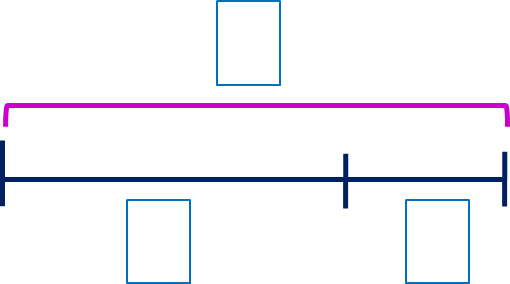 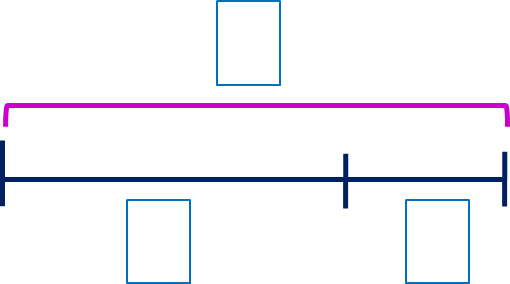 х
у
х + 3 = 8
3
8
9
9 – у = 2
2
целое – часть = часть
ПОДСКАЗКА!
часть + часть = целое
ПРОВЕРЬ!
Урок 72. Уравнение
МАТЕМАТИКА
1. Катя и Петя придумали уравнения. Помоги им заполнить схемы и решить уравнения с объяснением и проверкой.
9
8
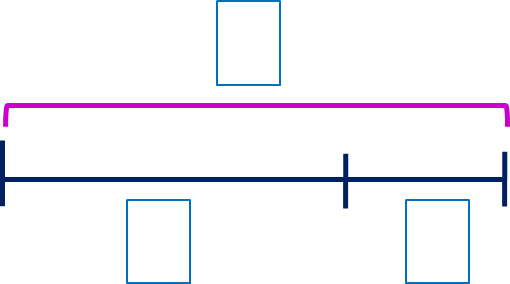 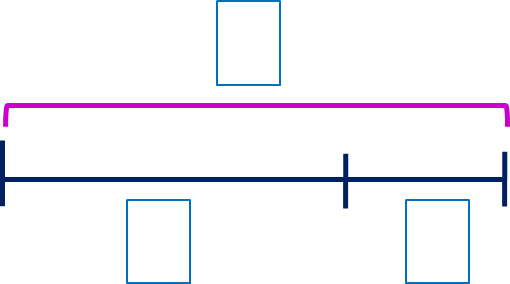 у
2
х
3
х + 3 = 8
9 – у = 2
–
–
х = 8    3
у = 9    2
5
7
х = 5
5
7
у = 7
Проверка:
Проверка:
у
9 –     = 2
х
+ 3 = 8
8 = 8
2 = 2
Ответ:   .
Ответ:   .
целое – часть = часть
ПОДСКАЗКА!
часть + часть = целое
Урок 72. Уравнение
МАТЕМАТИКА
2. Помоги ребятам подобрать нужные схемы.
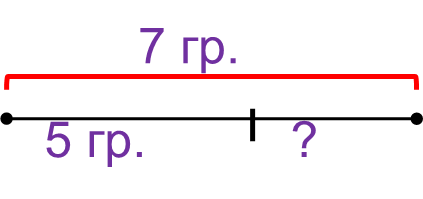 У Пети 7 грибов, а у Вовы 5 грибов. На сколько  грибов у Пети больше, чем у Вовы?
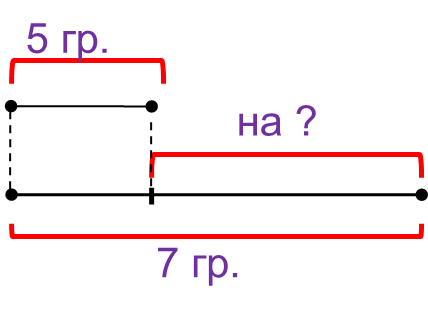 У Катиной бабушки 2 козы. Это на 5 меньше, чем кур. Сколько кур у Катиной бабушки?
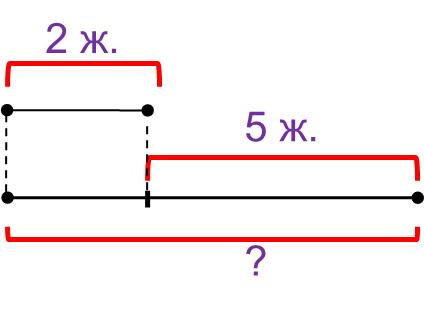 Внимание!
Данное задание можно выполнять интерактивно.  Во время демонстрации навести курсор на  нужную фигуру до появления ладошки. Кликнуть!
Катя и Лена собрали 7 грибов. Катя нашла 5 грибов. Сколько грибов нашла Лена?
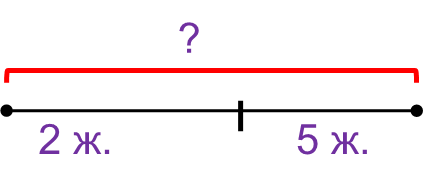 Урок 72. Уравнение
МАТЕМАТИКА
2. Помоги ребятам подобрать нужные схемы.
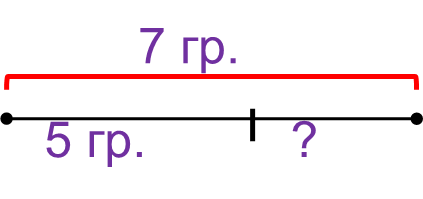 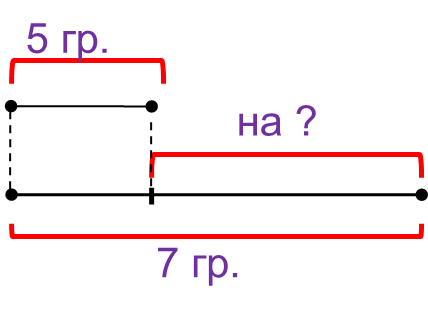 У Пети 7 грибов, а у Вовы 5 грибов. На сколько  грибов у Пети больше, чем у Вовы?
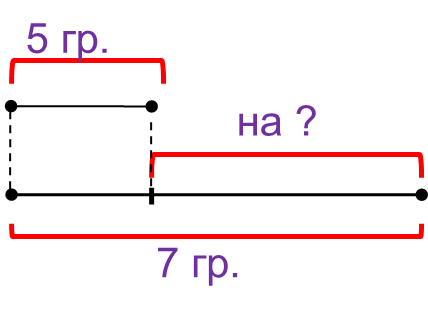 Внимание!
Данное задание можно выполнять интерактивно.  Во время демонстрации навести курсор на  нужную фигуру до появления ладошки. Кликнуть!
У Катиной бабушки 2 козы. Это на 5 меньше, чем кур. Сколько кур у Катиной бабушки?
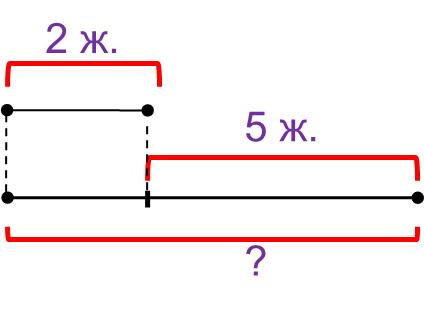 Катя и Лена собрали 7 грибов. Катя нашла 5 грибов. Сколько грибов нашла Лена?
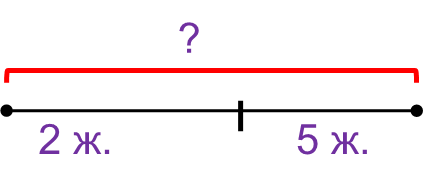 Урок 72. Уравнение
МАТЕМАТИКА
2. Помоги ребятам подобрать нужные схемы.
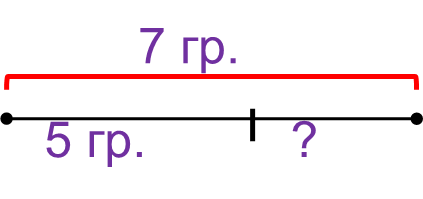 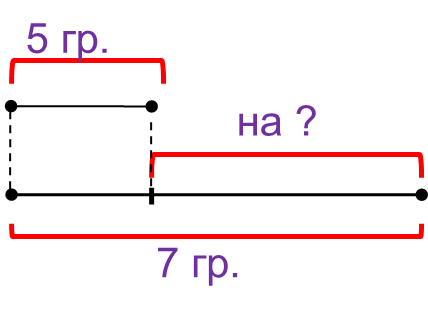 У Пети 7 грибов, а у Вовы 5 грибов. На сколько  грибов у Пети больше, чем у Вовы?
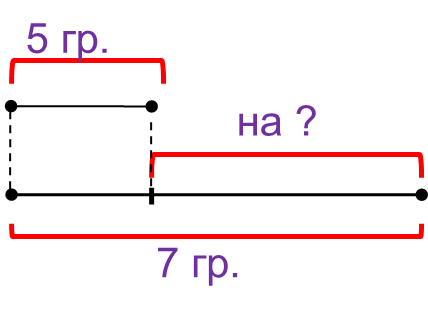 У Катиной бабушки 2 козы. Это на 5 меньше, чем кур. Сколько кур у Катиной бабушки?
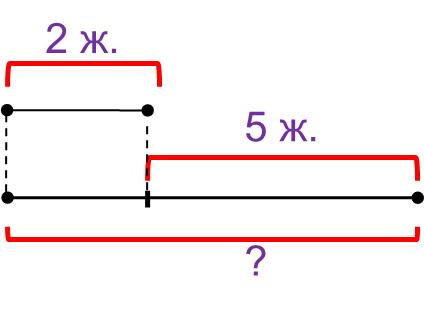 Внимание! Данное задание можно выполнять интерактивно.  Во время демонстрации навести курсор на  нужную фигуру до появления ладошки. Кликнуть!
Катя и Лена собрали 7 грибов. Катя нашла 5 грибов. Сколько грибов нашла Лена?
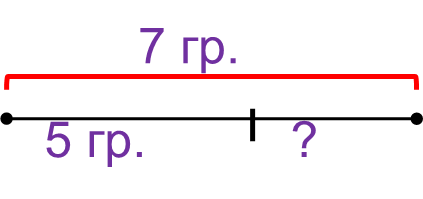 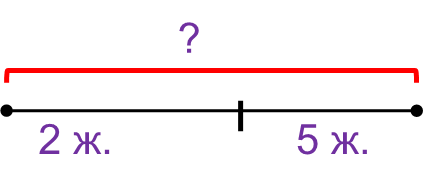 Урок 72. Уравнение
МАТЕМАТИКА
4. В некоторых тройках одно число равно сумме двух других. Найди все такие тройки.
3,   9,   6;
2,   1,   4;
3,   4,   5;
1,   5,   5;
1,   0,   1;
6,   3,   3;
Внимание!
Данное задание можно выполнить интерактивно. Для этого презентацию надо перевести в режим редактирования.
Урок 72. Уравнение
МАТЕМАТИКА
4. В некоторых тройках одно число равно сумме двух других. Найди все такие тройки.
3,   9,   6;
2,   1,   4;
3,   4,   5;
1,   5,   5;
1,   0,   1;
6,   3,   3;
3 + 6 = 9
1 + 0 = 1
3 + 3 = 6
ПРОВЕРЬ!
Урок 72. Уравнение
МАТЕМАТИКА
5. В некоторых тройках одно число равно разности  двух других. Найди все такие тройки.
2,   4,   4;
2,   7,   5;
2,   2,   2;
4,   8,  4;
Внимание!
Данное задание можно выполнить интерактивно. Для этого презентацию надо перевести в режим редактирования.
Урок 72. Уравнение
МАТЕМАТИКА
5. В некоторых тройках одно число равно разности  двух других. Найди все такие тройки.
2,   4,   4;
2,   7,   5;
2,   2,   2;
4,   8,  4;
7 – 2 = 5
8 – 4 = 4
7 – 5 = 2
ПРОВЕРЬ!
Урок 72. Уравнение
МАТЕМАТИКА
7. Почему некоторые части рисунка Катя раскрасила одним и тем же цветом?
1
1
1
1
1 + 8 = 9
7
7
1
5
1
5
5
6
6
8
8
2 + 7 = 9
4
4
2
4
9
2
2
3 + 6 = 9
4
4
1
1
3
3
2
2
7
6
8
8
7
7
6
6
4
4
4 + 5 = 9
2
2
3
6
6
8
5
5
10
10
3
3
4
4
5
5
1
1
1
1
5
5
3
3
9
9
7
7
ПРОВЕРЬ!
ПРОВЕРЬ!
Урок 72. Уравнение
МАТЕМАТИКА
7. Почему некоторые части рисунка Катя раскрасила одним и тем же цветом?
1 + 9 = 10
2 + 8 = 10
1
1
1
1
1 + 8 = 9
1 + 8 = 9
7
7
1
1
3 + 7 = 10
5
5
1
1
5
5
8
8
2 + 7 = 9
2 + 7 = 9
4
4
2
2
4 + 6 = 10
4
4
9
9
3 + 6 = 9
3 + 6 = 9
3
3
5 + 5 = 10
2
2
7
7
6
6
4
4
4 + 5 = 9
4 + 5 = 9
3
3
6
6
8
8
1
8
6
2
6
5
2
4
10
7
4
1
3
5
1
5
3
9
7
1 + 6 = 7
2 + 5 = 7
ПРОВЕРЬ!
ПРОВЕРЬ!
3 + 4 = 7
Урок 72. Уравнение
МАТЕМАТИКА
7. Почему некоторые части рисунка Катя раскрасила одним и тем же цветом?
ПРОВЕРЬ!
1 + 9 = 10
2 + 8 = 10
1 + 8 = 9
1
3 + 7 = 10
5
1
2 + 7 = 9
2
4 + 6 = 10
4
9
3 + 6 = 9
5 + 5 = 10
7
6
4 + 5 = 9
3
8
1
8
6
2
6
5
1
2
1
4
7
10
7
4
5
8
4
1
3
5
1 + 7 = 8
1
5
3
2
3
2 + 6 = 8
6
9
7
4
1 + 6 = 7
3 + 5 = 8
2 + 5 = 7
4 + 4 = 8
3 + 4 = 7
МАТЕМАТИКА
Спасибо!